第十二章  物流成本绩效考评
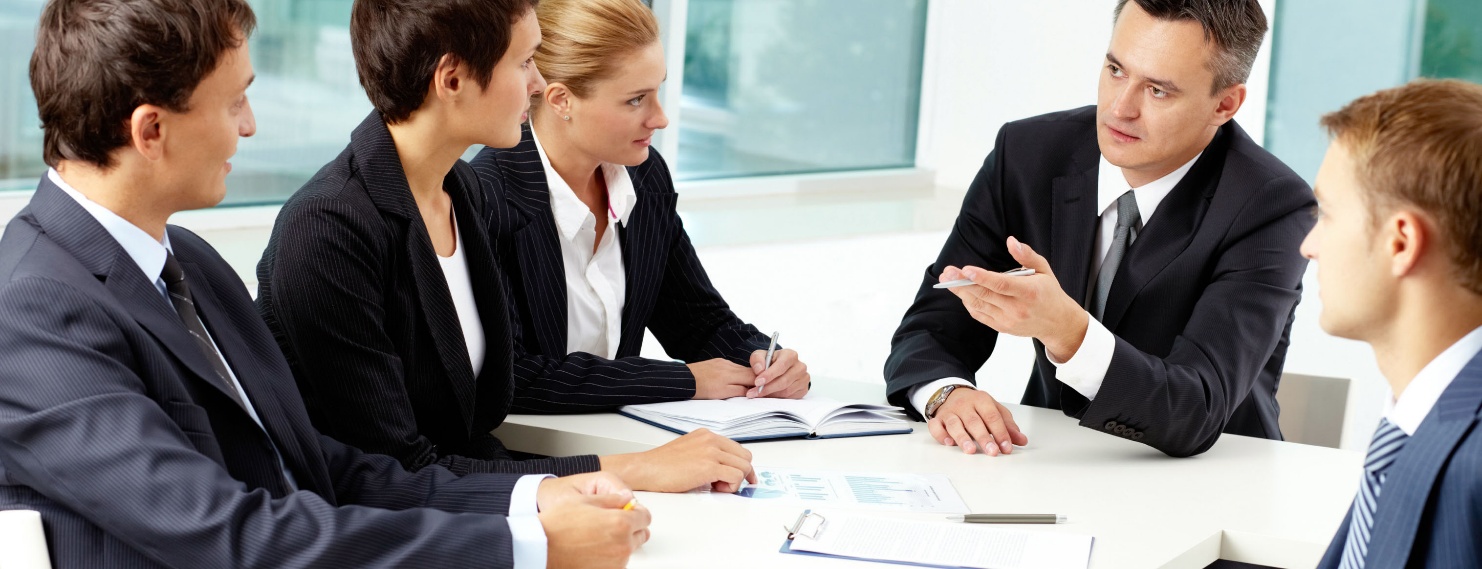 物流成本绩效考评概述
成本中心绩效考评
利润中心绩效考评
【学习目的】
通过本章的学习，了解成本中心与利润中心的涵义；理解成本中心与利润中心的特点；初步掌握企业仓储部门成本中心与汽车货运企业利润中心绩效考评方法。
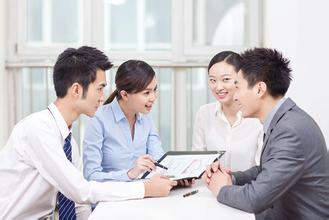 第一节  物流成本绩效考评概述
一、物流成本绩效考评的意义
通过对物流成本负有责任的单位或人员的工作质量与工作成效，做出客观的分析与评价，为企业持续提高成本利润率指明努力方向。
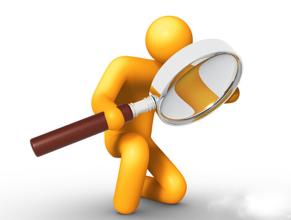 [Speaker Notes: 一、物流成本绩效考评的意义物流成本绩效考评，是物流企业或企业物流部门绩效考评的重要组成部分，其实质是通过对相应考核指标的设立与分析，定期或不定期地对物流成本负有责任的单位或人员的工作质量与工作成效，做出客观的分析与评价，从而为不断改善物流成本管理工作提供依据，为企业持续提高成本利润率指明努力方向。]
二、责任会计制度是物流成本绩效考评的核心
[Speaker Notes: 责任会计制度是现代分权管理模式的产物，它通过在企业内部建立若干个责任中心，并对其分工负责的经济业务进行计划与控制，以实现业绩考核与评价的一种内部控制制度。
责任会计制度要求：根据授予各级单位的权力、责任及其业绩的评价方式，将企业划分为各种不同形式的责任中心，建立起以各责任中心为主体，以权、责、利相统一为特征，以责任预算、责任控制、责任考核为内容，通过信息的积累、加工和反馈而形成的企业内部控制系统。责任会计就是要利用会计信息对各分权单位的业绩进行计量、控制与考核。
（一）责任会计制度的主要内容
1.设置责任中心，明确权责范围
责任中心是指承担一定经济责任，并享有一定权利的企业内部（责任）单位，其基本特征是权责利相结合。依据企业内部各单位或部门经营活动的特点，将其划分为若干责任中心，明确职责范围，使其能在权限范围内独立自主地履行职责。责任中心可划分为成本中心、利润中心和投资中心。
2.编制责任预算，确定考核标准
通过预算的方式，将企业的总体目标层层分解，具体落实到每一个责任中心，作为其开展经营活动、评价工作业绩的基本标准和主要依据。
3.建立跟踪系统，进行反馈控制
对每一个责任中心建立起预算执行情况的跟踪系统，定期将实际数与预算数对比，找出差异，分析原因，控制和调节经营活动。
4.分析评价业绩，建立奖罚制度
通过定期编制业绩报告，对各责任中心的工作成果进行分析和评价，以实际成果的好坏进行奖惩，从而最大限度调动各责任中心的积极性，促使其相互协调，提高生产经营效率。
（二）设计责任会计制度应遵循的原则
1.责任主体原则
各级管理部门在充分享有经营决策权的同时，也须对其经营管理的有效性承担相应的经济责任。为此，按各级管理部门设置相应的责任中心，建立责任会计制度，既是必要的，也是合理的。
2.可控性原则
对各责任中心的业绩考核与评价，必须以责任中心的营运收入或费用支出能够自我控制为原则。如果一个责任中心，自身不能有效地控制其可实现的收入或发生的费用，也就很难合理地反映其实际工作业绩，从而也无法做出相应的评价与奖惩。
3.目标一致原则
当经营决策权授予各级管理部门时，实际上就是将企业的整体目标分解成各责任中心的具体目标。因此，必须高度关注责任中心具体目标与企业整体目标的一致性，避免因片面追求局部利益而损害整体利益。
4.激励原则
对各责任中心的责任目标、责任预算的确定要相对合理。它包括两个方面：一是目标合理、切实可行；二是完成目标后所得到的奖励与所付出的努力相适应。
5.反馈原则
必须保证两个信息反馈渠道的畅通：一是信息向各责任中心的反馈，使其能够及时了解预算的执行情况，以便采取有效措施调整偏离目标或预算的差异；二是向责任中心的上级反馈，以便上级管理部门及时掌握情况。
6.重要性原则
在全面实施责任会计制度过程中，要突出所关注的重点，管好管住关键的少数。
（三）建立与实施责任会计制度的基本环节
建立与实施责任会计制度包括六个基本环节：
（1）建立责任中心；
（2）制定责任目标，编制责任预算；
（3）进行责任控制；
（4）进行责任核算与编制责任业绩报告；
（5）进行责任考核；
（6）进行责任奖惩。
如图12-1所示。]
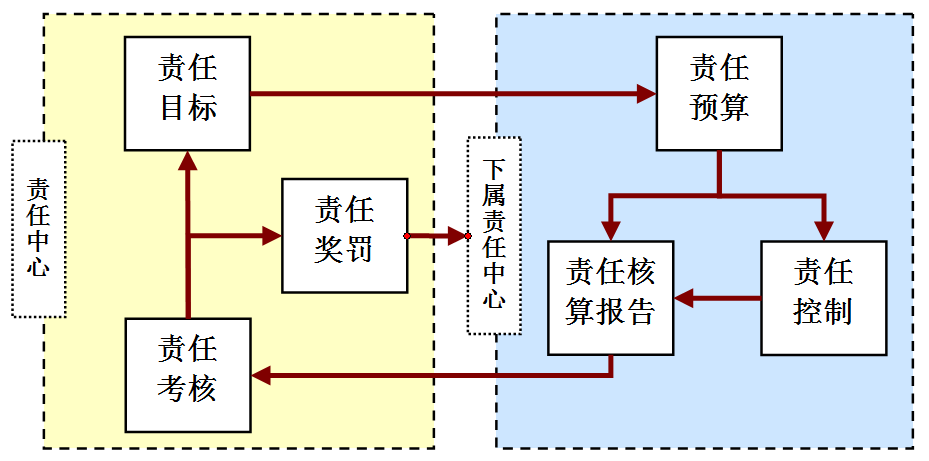 图12-1　责任会计制度的六个基本环节
第二节 成本中心绩效考评
一、成本中心概述
[Speaker Notes: 一、成本中心概述
成本中心是对成本具有控制能力的责任单位，是对成本和费用承担控制责任的中心。成本中心的适用范围最广，只要有成本费用发生的地方，都可以设为成本中心，从而在企业形成逐级控制、层层负责的成本中心体系。
责任成本是指成本中心能对其进行预测、计量和控制的各项可控成本之和。责任成本按照谁负责谁承担的原则，以成本中心为计算对象进行归集的，所反映的是成本中心与各种成本费用的责任归属关系。
在物流的各级组织机构及各个作业环节普遍设立成本中心，并对其责任成本进行绩效考评，对于合理确定与划分各级组织机构及各个作业环节的责任成本，明确各自的成本控制责任范围，增强其成本控制的责任感和主动性，进而从总体上有效地控制物流成本有着重要意义。
1.基本特性
成本中心基本特性是：成本中心仅对其可控成本承担责任，并且仅对其责任成本进行控制与考评。
（1）从一般意义上讲，责任成本应该具备四个条件  ①可预计性 也就是说，成本中心能够预知其何时发生及其类型；②可计量性 成本中心有办法计量其耗费的数目；③可控制性 成本中心可以通过自己的行动来对其加以控制与调节；④可考核性 成本中心可以对其耗费的执行过程及其结果进行考核与评价。
（2）从成本发生地点来看，责任成本有两种类型  ①通常在本成本中心发生，并且该成本中心能够控制和影响的成本。②作为特例，在其他部门发生，不受本成本中心所控制和影响，但应由该成本中心承担的成本。一般是指与本成本中心同属一个成本中心体系的其他单位或部门为该成本中心提供材料、半成品或劳务等所发生的费用，为合理结转相关费用，防止出现责任转嫁问题，可按预定的内部转移价格进行结算，计入该成本中心的责任成本。
2.基本类型 
（1）基本成本中心和复合成本中心
基本成本中心是成本中心体系中的最低层次的成本中心，例如生产车间的一个生产班组可以是一个基本成本中心；车队下辖的每部营运车辆也可以是一个基本成本中心。
复合成本中心是下辖若干个成本中心的成本中心，例如一个下设若干生产班组的生产车间可以是一个复合成本中心，一个拥有若干营运车辆的车队也可以是一个复合成本中心。
任一成本中心对其责任成本均向上一级责任中心负责。
（2）技术性成本中心和酌量性成本中心
技术性成本是指发生的数额，通过技术分析可以相对可靠地估算出来的成本，如产品生产过程中发生的直接材料、直接人工、间接制造费用等。技术性成本在投入量与产出量之间有着密切联系，可以通过弹性预算予以控制。
酌量性成本是否发生、以及发生数额的多少，是由管理人员的决策所决定的，主要包括各种管理费用和某些间接成本项目，如研究开发费用、广告宣传费用、职工培训费等。酌量性成本在投入量与产出量之间没有直接关系，其控制应着重于预算总额的审批上 。
企业的直接生产单位或部门，例如分厂、生产车间、生产班组、运输部门、装卸部门等均属于技术性成本中心，其责任成本为技术性成本。
企业的非直接生产部门基本为酌量性成本中心，例如营销广告部门、培训部门、研制开发部门、财会部门等均属于酌量性成本中心，其责任成本为酌量性成本。
3.责任成本的确认
成本中心所归集与计算的责任成本，应是成本中心所能影响和控制的成本费用，那些虽在其经营活动范围内发生却不应由该成本中心承担的成本，其性质属于不可控成本，不应纳入该成本中心的责任成本。
对于在其他部门发生，虽应由该成本中心承担，但却难以合理分摊的共同成本，可不纳入该成本中心的责任成本；对于易于合理分摊的发生在其他部门，而应由该成本中心承担的共同成本，虽不受该成本中心所控制和影响，但仍须纳入该成本中心的责任成本。共同成本是指为多种产品的生产或为多个部门的设置而发生的，应由这些产品或这些部门共同负担的具有不可控性的成本。
在成本中心，由于管理者没有责任和权力决定该中心资产的收益，因而成本标准或成本目标就是其唯一的业绩计量标准。
4.目标管理
成本中心责任制度的推行必须与目标管理制度相结合，形成一套完整的、客观的责任成本反馈报告制度，定期编制绩效考评报告，列示成本目标达成的差异，以此促使各中心及时改进措施，并作为企业考核及奖惩的依据。为使企业的成本总体控制目标，能够分解为各成本中心的目标，并且能够公正地评估各成本中心的绩效，还须编制财务收支预算，对成本目标进行细化处理。
5.考评方式
成本中心绩效考评的通常方式是：各成本中心按月填报其责任报告，将实绩并与目标值比较，计算其差异，并说明导致差异的原因，提出相应的改善措施，提供给上一层责任中心；企业或相关部门以季或半年为周期对各成本中心进行绩效考评，并预发奖金，同时根据需要对全年预算目标进行适度调整；年度结束后，企业或企业的相关部门依据各成本中心全年累计数，计算其应得奖金，扣除预发奖金，补发差额。
6.考核指标
成本中心的考核指标包括成本差异和成本变动率两项指标，其计算式如下：
成本差异=实际责任成本−预算责任成本
成本变动率=成本差异÷预算责任成本×100%]
成本差异=实际责任成本−预算责任成本成本变动率=成本差异÷预算责任成本×100%
二、成本中心的设立
[Speaker Notes: 合理设立成本中心是确定责任成本的前提。成本中心设立的关键不在于单位大小，凡是成本管理上需要，并且其成本责任能够分清，其成本绩效可以单独考核的单位都可以设立为成本中心。
1.横向成本中心
横向成本中心是指按企业内部平行职能机构或生产作业单位所设立的成本中心。它们之间的关系是协作关系，而非隶属关系。
就一般企业而言，横向成本中心主要包括：供应部门、生产部门、劳资部门、设计部门、技术部门、设备管理部门、销售部门、计划部门和质量管理部门等。
上述各部门内部下属的平行职能单位之间，也可以相对看作是横向成本中心，如供应部门内部的采购部门与仓储部门之间互为横向成本中心。就企业物流部门来说，横向成本中心的划分，其实就是将物流成本在横向成本中心之间所做的责任切割。
2.纵向成本中心
纵向成本中心是指按企业内部各级部门或各级单位逐级设立的成本中心。纵向成本中心之间虽然是隶属关系，但因其在成本的可控性上有其各自的责任与职权，所以有必要在成本中心划分上将其区别出来。纵向成本中心的划分，其实就是将物流成本在纵向成本中心之间所做的责任切割。]
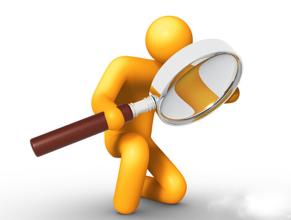 三、责任成本的计算与考评
[Speaker Notes: 为了明确各成本中心责任成本的执行结果，必须对其定期进行责任成本的计算与考核，以便对各成本中心的工作做出正确的评价。]
（一）责任成本的计算方法
1.直接计算法
2.间接计算法
[Speaker Notes: 责任成本的计算方法有直接计算法和间接计算法两种。
1.直接计算法
直接计算法是将成本中心的各项责任成本逐笔确认并累加（包括从其他部门转来的由该成本中心承担的成本），以求得该成本中心的责任成本总额的方法。其计算公式为
这种方法的特点是计算结果较为准确，但工作量较大，此法适合于所有的成本中心。
2.间接计算法
间接计算法是以该成本中心发生的成本为计算基础，扣除其不可控成本，再加上从其他部门转来的由该成本中心承担的成本的计算方法。其计算公式为
这种方法仅需将该成本中心所归集的成本费用中的不可控成本“挑选”出来，从其总额中加以扣除，因不可控成本的帐务记录笔数较少，所以计算工作量比直接计算法小的多。在运用此法时，须逐笔确认该单位的不可控成本和其他单位或部门转来的责任成本的合理数目。]
（二）责任成本的考评
在实际工作中，对成本中心的责任成本考核与评价的依据是责任成本预算和“业绩报告”。各级“业绩报告”都应包括所属单位的责任成本和本级责任成本。
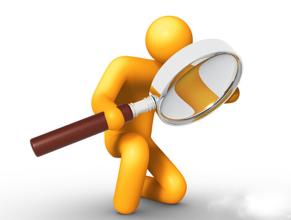 [Speaker Notes: （二）责任成本的考评在实际工作中，对成本中心的责任成本考核与评价的依据是责任成本预算和“业绩报告”。责任成本的业绩报告，是综合反映成本中心的责任成本预算数、实际数、差异数及成本变动率的报告文件。业绩报告中的“差异”是按“实际”减去“预算”后的差额。负值为“节约”，也称为“有利差异”；正值为“超支”，也称为“不利差异”。成本差异及成本变动率，是评价考核各成本中心成本管理业绩好差的重要标志，也是企业进行奖惩的重要依据。业绩报告应按成本中心层次逐级编报。在进行责任成本预算指标分解时，其方式是从上级向下级层层分解下达，从而形成各成本中心的责任成本预算；在编制成本业绩报告时，其方式则是从最基层成本中心开始，将责任成本实际数、预算数、成本差异、成本变动率等指标逐级向上汇总，直至企业最高管理层。每一级成本中心的责任预算和业绩报告，除最基层只编报本级的责任成本之外，其余各级都应包括所属单位的责任成本和本级责任成本。]
第三节 仓储成本中心绩效考评示例
[Speaker Notes: 本节以一般企业仓储部门为例，介绍成本中心绩效考评方法。]
一、企业仓储部门成本中心设置模式
1.仓储部门成本中心层次关系
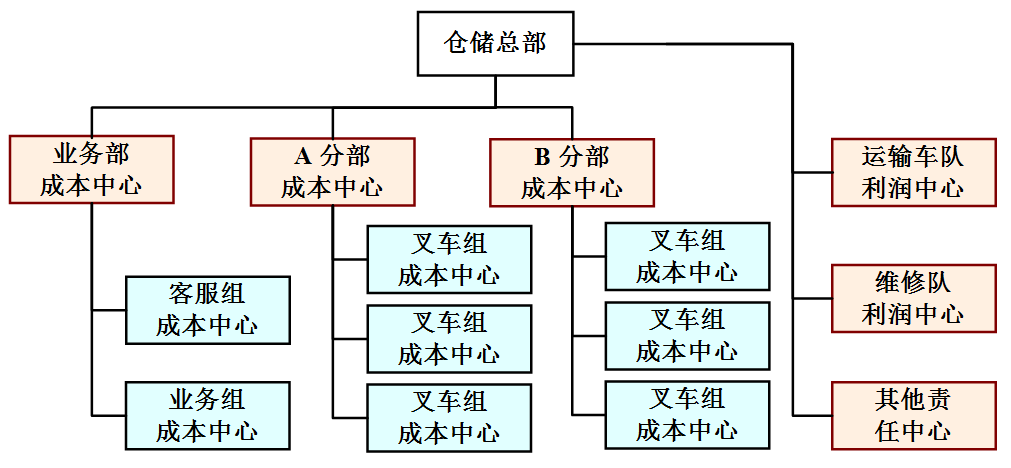 图12-2  仓储部门各责任中心相互关系示例
[Speaker Notes: 1.仓储部门成本中心层次关系
根据一般企业仓储部门组织结构形式，按照责任中心与企业组织机构相一致的原则，可将仓储部门简化为“三级二层”（三级组织，二层成本中心）的责任中心控制系统，各责任中心应体现责、权、利相统一的原则，并以责任为中心，以责定权，以尽责定利。企业仓储部门各责任中心的相互关系示例如图12-2所示。]
2.各成本中心考核指标
[Speaker Notes: （1）作业班组不计算其不可控成本（例如由仓储各分部负责的仓库经费等），故考核指标是作业班组的“直接成本差异”及“直接成本变动率”。
（2）仓储总部下属各仓储分部不计算其不可控成本（例如由仓储总部负责的管理费用等），但需计算作业班组不可控的仓库经费（各仓储分部对具有固定成本性质的仓库经费是全数可控的），故考核指标是“仓储分部可控责任成本差异”与“仓储分部可控责任成本变动率”。
（3）仓储总部下属运输车队、维修队等，一般可作为人为利润中心，按内部转移价格与各仓储部结算，作其收入，计算其相应的“边际贡献总额”及“可控利润总额” 。
（4）仓储总部负责并计算其所属各职能部门（大多作为成本中心）发生的管理费用，这些费用对于各仓储分部来说，都是不可控的。企业仓储总部对所属各职能部门考核指标，是其经费支出的预算执行结果，即“经费支出节超额”与“经费支出节超率”。
本例仓储总部、各仓储分部及各分部所属各作业班组的责任成本汇总关系如图12-3所示。]
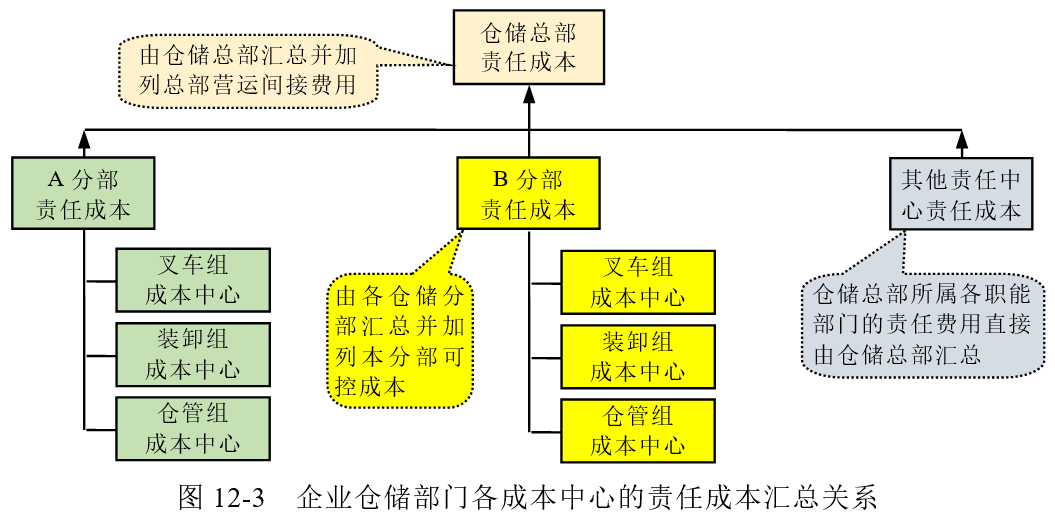 二、仓储分部作业班组责任成本的考评
班组责任成本由班组长负责，各班组应在每月月末编制班组责任成本业绩报告送交上级仓储部。在业绩报告中，应列出该班组各项责任成本的实际数、预算数和差异数，以便对比分析。
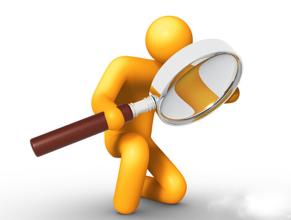 [Speaker Notes: 五、仓储分部作业班组责任成本的考核班组责任成本由班组长负责，各班组应在每月月末编制班组责任成本业绩报告送交上级仓储部。在业绩报告中，应列出该班组各项责任成本的实际数、预算数和差异数，以便对比分析。]
例【12-1】：仓储A分部下设仓管组、装卸组和叉车组，各作业组均采用间接计算法来计算其责任成本。其中叉车组业绩报告见表12-1。
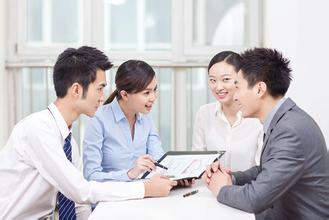 表12-1  责任成本业绩报告
[Speaker Notes: 表12-1表明，该叉车组本月归集的实际生产成本75778元减去不应由该叉车组承担的费用2200元，再加上从维修队转来的应由该叉车组承担的叉车修理费5300元（按内部转移价格计算），即为该叉车组的责任成本78878元。
从总体上看，该叉车组直接成本差异为2798元（超支），直接成本变动率为3.68%，上升幅度较大。对于叉车组责任成本脱离预算的原因应结合其具体情况进行分项分析。从各成本项目来看， “直接人工-叉车司机底薪”实际比预算超支1100元，经查明原因主要是提高底薪所致；“分摊仓储总部发生的共同费用” 实际比预算超支3303元，需分项查明具体原因；对于由维修队按内部转移价格转来的修理费5 300元（比预算4800元超支500元），还应进一步加以分析，看其有无因本班组对设备操作不当导致维修费用增大因素，或是维修队提高了修理费用（如人为多计修理工时等）因素以及其他因素。仓储A分部根据分析结果，对该叉车组的 责任成本项目及其实际数或预算数做必要调整后，作为最终考评依据 。]
三、仓储分部责任成本的考评
仓储分部责任成本也是定期（一般以季度为周期）以业绩报告形式汇总上报总部。以上例为例，仓储A分部在编制业绩报告时，除归集本部的责任成本外，还应加上三个作业组的责任成本。其业绩报告见表12-2。
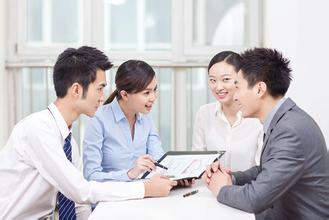 [Speaker Notes: 仓储分部责任成本也是定期（一般以季度为周期）以业绩报告形式汇总上报总部。以上例为例，仓储A分部在编制业绩报告时，除归集本部的责任成本外，还应加上三个作业组经分部调整确认的责任成本。其业绩报告见表12-2。]
表12-2  责任成本业绩报告
成本中心：仓储A分部     2010年二季度                     单位：元
[Speaker Notes: 从表12-2中可以得出：
（1）仓储A分部的三个作业班组中，仓管组的成本业绩是最好的。
（2）仓储A分部当月责任成本为299068，超支5118元。其中下属三个班组共超支3848元，仓储A分部的仓库经费超支1 270元。
（3）叉车组和装卸组超支合计为4838元（2798元+2040元）是成本控制的重点。
（4）对于仓储A分部的仓库经费超支项目，还应逐项详细分析，查找原因，采取措施，加以控制。]
四、总部对各成本中心责任成本的考评
总部（财会部门）收到所属各部门报送的业绩报告并经分析调整后，应汇总编制总部的成本中心业绩汇总表。其格式见表12-3。
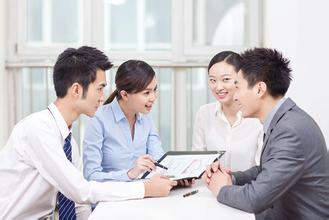 [Speaker Notes: 总部（财会部门）收到所属各部门报送的业绩报告后，应汇总编制总部的成本中心业绩汇总表。其格式见表12-3。]
表12-3  仓储总部成本中心业绩汇总表
2010年二季度                                单位：元
[Speaker Notes: 表12-3表明，该仓储部门责任成本超支了2050元，没有达成成本目标，需要查明原因，采取相应措施使之得到有效控制；当然，如果是成本目标（预算）订的不切合实际，应对成本目标进行必要的调整。
现实当中，企业仓储部门不仅是成本中心，也可以是利润中心，当其对企业内部其他部门提供的仓储物资，按企业内部转移价格结算其“销售收入”时，仓储部门就变成了利润中心。]
第四节 利润中心绩效考评
[Speaker Notes: 利润中心指既对成本承担责任，又对收入和利润承担责任的企业所属单位。由于利润等于收入减成本和费用，所以利润中心实际上是对利润负责的责任中心。这类责任中心往往处于企业中较高的层次，一般指有产品或劳务生产经营决策权的部门，能通过生产经营决策，对本单位的盈利施加影响，为企业增加经济效益，如分厂、分公司或具有独立经营权的各部门等。利润中心的权利和责任都大于成本中心。对于企业内部存在两个及以上、可以独立计算盈亏“自给自足”的单位或事业部门，均可分设利润中心。]
一、利润中心的基本特性
[Speaker Notes: 1、利润中心的基本特性（1）独立性  润中心对外虽无法人资格，但对内却是独立的经营个体，在产品售价或劳务价格、采购来源、人员管理及设备投资等，均享有高度的自主性。（2）获利性  一个利润中心都会有一张独立的损益表，并以其盈亏金额来评估其经营绩效。所以每一个利润中心必有一定的收入与支出。]
二、利润中心的基本类型
[Speaker Notes: 利润中心可以是自然的，也可以是人为的。
（1）自然利润中心
自然利润中心，是指在外界市场上销售产品，或提供劳务取得实际收入，为企业获取利润的责任中心。
这类利润中心一般是企业的内部独立单位，具有材料采购权、生产决策权、价格制定权和产品销售权，在生产经营上有较大独立性，如分公司、分厂等。它可以直接与外部市场发生业务上的联系，销售其最终产品和半成品或提供劳务，既有收入，又有成本，可以计算利润。将其完成的利润和责任预算中的预计利润相对比，可以评价和考核其工作业绩。
（2）人为利润中心
人为利润中心，是指在企业内部按照内部结算价格，将产品或劳务提供给本企业其他责任中心，取得收入、实现内部利润的责任中心。这类利润中心的产品主要在本企业内转移，一般不与外部市场发生业务上联系，它们只有少量对外销售，或者全部对外销售均由企业专设的销售机构完成，如各生产车间、运输队等。
人为利润中心原本是成本中心，为了发挥利润中心的激励机制，人为地按规定的内部转移价格，与发生业务关系的内部单位进行半成品和劳务的结算，使得这些成本中心能够“以收抵支”，并以结算收入扣除成本得出利润，与责任预算中确定的利润进行对比，进而对差异形成的原因和责任进行剖析，据以对其工作业绩进行考核和评价。从绩效考核需要角度，大多数成本中心可以转化为人为利润中心。
对人为利润中心，内部转移价格制订得是否合理，是能否正确考核和评价其工作业绩的关键。制定转移价格的目的有两个：一个是防止成本转移带来的部门间责任转嫁，使每个利润中心都能作为单独的组织单位进行业绩考评；另一个是作为一种价格引导下级部门采取明智的决策，生产部门据此确定提供产品的数量，购买部门据此确定所需要的产品数量。]
三、利润中心的前提条件
（1）利润中心主管人员的决策，能够影响该中心的利润；（2）利润中心的生产经营活动有相对的独立性；（3）利润中心利润的增加，能提高企业的经济效益。
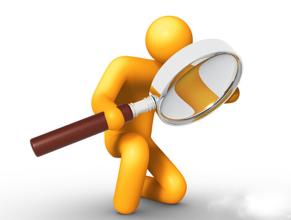 [Speaker Notes: 利润中心应具备三个前提条件：
（1）利润中心主管人员的决策，能够影响该中心的利润；
（2）利润中心的生产经营活动有相对的独立性；
（3）利润中心利润的增加，能提高企业的经济效益。]
四、利润中心的收支计算
利润中心的利润是按照利润中心所能影响和控制的可控收入和成本来计算决定的，那些虽在其经营活动范围内发生却属其不可控的收支，则排除于利润中心的利润计算之外。
在共同成本难以合理分摊或无需共同分摊的情况下，人为利润中心通常只计算可控成本，而不计算不可控成本；在共同成本易于合理分摊的情况下，自然利润中心不仅计算可控成本，也应计算不可控成本，也就是说作为一种例外，可将这种不可控成本纳入其利润中心的利润计算。
[Speaker Notes: 4、利润中心的收支计算利润中心的利润是按照利润中心所能影响和控制的可控收入和成本来计算决定的，那些虽在其经营活动范围内发生却属其不可控的收支，则排除于利润中心的利润计算之外。在共同成本难以合理分摊或无需共同分摊的情况下，人为利润中心通常只计算可控成本，而不计算不可控成本；在共同成本易于合理分摊或者不存在共同成本分摊的情况下，自然利润中心不仅计算可控成本，也应计算不可控成本，也就是说作为一种例外，可将这种不可控成本纳入其利润中心的利润计算。在利润中心，由于管理者没有责任和权力决定该中心资产的投资水平，因而利润就是其唯一的最佳业绩计量标准。]
五、利润中心与目标管理
利润中心的推行必须结合目标管理制度，在目标执行过程中，设置一套完整的、客观的报告制度，定期提出绩效报告（格式见表12-4）。
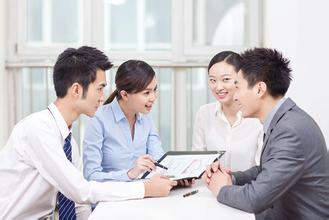 [Speaker Notes: 5、利润中心与目标管理企业设置利润中心，是实施分权管理的需要，但总公司的最高主管仍需对各利润中心承担应负的责任。利润中心的推行必须结合目标管理制度，在目标执行过程中，设置一套完整的、客观的报告制度，定期提出绩效报告（格式见表12-4），列示目标达成的差异，以此促使各中心改进措施，并作为总公司考核及奖惩的依据。]
表12-4  利润中心责任报告
六、考评方式与评估对象
利润中心按月填报利润中心责任报告，提供给企业管理当局；按季对利润中心进行考评，并预发奖金，并对全年预算目标进行适度修订；年度结束后，依据累计十二个月的实际值，计算其应得奖金，扣除预发奖金，补发差额。
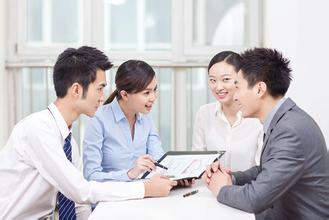 [Speaker Notes: 6、考评方式与评估对象利润中心绩效考评方式通常是：利润中心按月填报利润中心责任报告，将实绩并与目标值比较，计算其差异，并说明导致差异的原因，提出相应的改善措施，提供给企业管理当局；按季对利润中心进行考评，并预发奖金，并对全年预算目标进行适度修订；年度结束后，依据累计十二个月的实际值，计算其应得奖金，扣除预发奖金，补发差额。利润中心的绩效考评是以目标的达成状况为评估对象，对责任中心和责任人“论功行赏”，这与传统的人员考核在内容和性质上都有很大区别。]
七、考核指标的设定
[Speaker Notes: 7.考核指标的设定
（1）当利润中心分摊共同成本或计算不可控固定成本时，其考核指标包括：
①利润中心边际贡献总额 该指标等于“利润中心销售收入总额”与“可控成本总额（或变动成本总额）”的差额；
②利润中心负责人可控利润总额 该指标等于“利润中心边际贡献总额”与“该中心负责人可控固定成本”之差；
③利润中心营业利润总额 该指标等于“利润中心负责人可控利润总额”与“该利润中心负责人不可控固定成本”之差。
上述三个指标相互关系如图12-4所示。
（2）当利润中心不分摊共同成本或不计算不可控固定成本时，则考核“利润中心边际贡献总额”、“利润中心负责人可控利润总额”指标。]
■该利润中心变动成本
该利润中心边际贡献总额
该利润中心销售收入
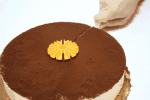 图12-4  利润中心各考核指标关系
■该利润中心变动成本
该利润中心边际贡献总额
该利润中心负责人可控利润
■该利润中心负责人可控固定成本
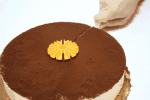 图12-4  利润中心各考核指标关系
■该利润中心变动成本
该利润中心利润总额
该利润中心负责人可控利润
■该利润中心负责人可控固定成本
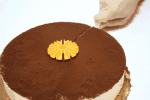 ■该利润中心负责人不可控固定成本
图12-4  利润中心各考核指标关系
八、利润中心与预算制度
为使总公司的目标能够分解为各利润中心的目标，并且能够公正地评估各利润中心的绩效，须通过编制财务收支预算进行量化。
量化的绩效目标可分为财务性及非财务性两类。凡属财务性指标，如营业收入、营业成本、利润总额、成本利润率、人均获利能力等，均需预算制度提供。换言之，利润中心的推行必须得到企业预算制度的有力支撑。
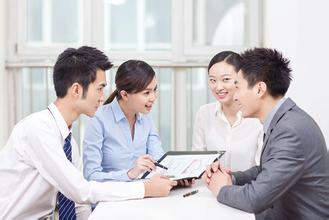 [Speaker Notes: 为使总公司的目标能够分解为各利润中心的目标，并且能够公正地评估各利润中心的绩效，须通过编制财务收支预算进行量化。量化的绩效目标可分为财务性及非财务性两类。凡属财务性指标，如营业收入、营业成本、利润总额、成本利润率、人均获利能力等，均需预算制度提供。换言之，利润中心的推行必须得到企业预算制度的有力支撑。]
第五节 汽车运输利润中心绩效考评示例
一、汽车运输企业利润中心设置模式
1、汽车运输企业利润中心层次关系
图12-5  汽车运输企业各利润中心关系
[Speaker Notes: 1、汽车运输企业利润中心层次关系汽车运输企业责任中心，根据大中型汽车运输企业的组织结构现状，按照责任中心与企业组织机构相一致的原则，可将汽车运输企业划分为“四级三层”（四级组织，三层利润中心）的责任中心控制系统]
2、各利润中心考核指标
单车：“单车边际贡献总额”车队：“车队边际贡献总额”分公司：“分公司边际贡献总额”和“分公司经理可控利润总额”
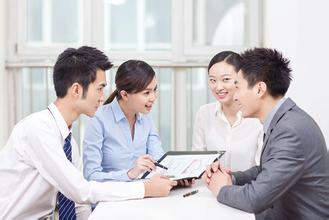 [Speaker Notes: （1）“单车边际贡献总额”  单车（即单独营运车辆的简称）不计算其不可控成本（例如由车队负责的车队经费、由分公司负责的营运间接费用等），故考核指标是其“单车边际贡献总额”，该指标等于单车运输收入总额与其可控成本总额的差额。
（2）“车队边际贡献总额”  分公司下属车队不计算其不可控成本（例如由分公司负责的营运间接费用等），但需计算其可控的车队经费，故考核指标是“车队边际贡献总额”“车队长可控利润总额”。分公司下属修理厂、材料库等，一般可作为人为利润中心，按内部结算价格与车队或单车结算，作其收入，计算其相应的边际贡献总额及营业利润总额。
（3）“分公司边际贡献总额”和“分公司经理可控利润总额”  分公司不计算其不可控成本（例如由总公司负责的管理费用），但需计算其可控的营运间接费用，故其考核指标是“分公司边际贡献总额”和“分公司经理可控利润总额”。
如果分公司分摊各分公司之间的共同成本及总公司的管理费用，其考核指标除“分公司边际贡献总额”、“分公司经理  可控利润总额”外，还包括“分公司营业利润”。
（4）“管理费用节超数额”  企业总部负责并计算所属各职能部门（大多作为成本中心）发生的管理费用，这些费用对于单车、车队及分公司来说，都是不可控的，企业总部对各职能部门考核指标是其发生的管理费用的预算执行结果，即“管理费用节超数额”。
 汽车运输企业各利润中心数据汇总关系见图12-6。]
图12-6  汽车运输企业各利润中心数据汇总关系
二、单车绩效考评
（一）单车绩效考评指标设置
在现实中，汽车运输企业将单车利润中心的绩效考评，通称为“单车核算”。实行单车核算必须遵循人车固定的原则，即营运车辆与司机相对固定，做到定人、定车、定责。单车利润中心的考核指标是“单车边际贡献总额”，该指标为单车的运输收入与车辆直接费用的差额。
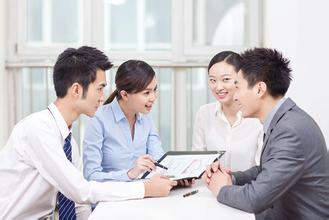 [Speaker Notes: 就汽车运输企业而言，每部营运车即为企业运输生产作业的基本单位。虽然就单车或单车司机而言，不具有“材料采购权、生产决策权、价格制定权和产品销售权”，但因其可以相对独立完成运输劳务，可以直接面向企业外部市场销售其产品—货物周转量，取得相应的运输收入，同时可计算其为企业获取的利润。企业可以将其实现的利润，与按预算计算出的预计利润相对比，评价和考核其工作业绩。换句话说，单车的收支是可直接计量的、利润是可直接计算的。所以，单车既属于成本中心，又属于人为利润中心，并十分贴近自然利润中心。单车的责任目标既是责任成本最小化，同时也是责任利润最大化。
在现实中，汽车运输企业将单车利润中心的绩效考评，通称为“单车核算”。实行单车核算必须遵循人车固定的原则，即营运车辆与司机相对固定，做到定人、定车、定责。单车核算仅计算其可控的变动成本，即车辆直接费用，不计算其不可控的共同成本或固定成本（如车队经费、营运间接费用等）。所以对单车利润中心的考核指标是“单车边际贡献总额”，该指标为单车的运输收入与车辆直接费用的差额。]
（二）单车绩效考评指标计算方法
[Speaker Notes: 单车核算是将单车作为利润中心对其收支进行全面核算。车队或分公司应于年、季度之初制订各单车年、季度责任收支预算，并根据单车年、季度责任收支预算，计算出单车年、季度单车边际贡献总额预算数；于年、季度结束时，计算出各单车的年、季度收支和边际贡献总额的实际数，并将边际贡献总额实际数与预算数加以比较，计算出当期的边际贡献总额差异。
边际贡献总额实际数大于等于预算数时，视为达成单车利润目标。
1.单车边际贡献总额预算数计算式
2.单车实际边际贡献总额计算式
3.单车边际贡献差异计算式]
例【12-2】：某单车上半年运输收入预算数与实际数分别为321000元和326000元，责任成本（即直接费用）预算数与实际数分别为297000元和302000元，试计算该单车“边际贡献总额预算数”、“边际贡献总额实际数”和“边际贡献总额差异”。
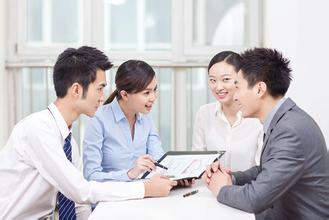 解：（1）单车边际贡献总额预算数计算如下：321000－299000=22000元（2）单车边际贡献总额实际数计算如下:326000302000=24000元
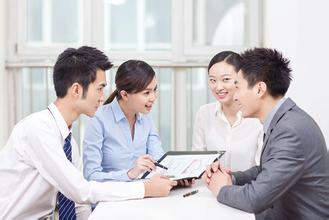 （3）单车边际贡献差异计算如下：2400022000=2000元
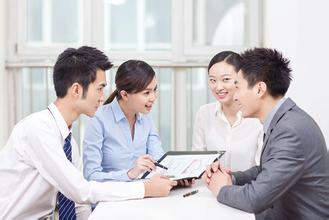 结论：该单车边际贡献总额差异为有利差异，故此，该单车已达成边际贡献总额目标。对于多车共同完成的运输作业所取得的共同收入，可根据相关统计资料和运费结算凭证，合理分配给各单车。
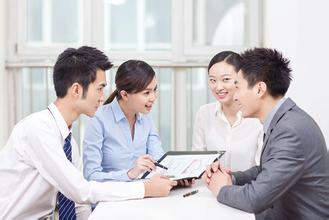 （三）单车成本计算方法
[Speaker Notes: 单车成本核算，是计算单车边际贡献总额及边际贡献总额差异的前提，单车成本核算工作由车队或分公司负责。单车成本核算仅包括单车直接负有责任的各项费用。单车耗用的燃料、材料均按计划成本计算，不分配燃料、材料成本差异；不需要通过完整的会计核算程序，可根据有关原始记录和凭证，编制各种费用的汇总表、分配表和计算表并登记单车核算台账，即可计算各部单车的货运总成本。
单车成本计算过程及方法如下：
1.工资分配表
工资分配表，用以分配由分公司支付和结算的本车队各单车司机的工资及工资性津贴。本表根据本车队工资结算表、行车津贴计算表等编制，并按单车分列。
2.职工福利费计算分配表
职工福利费计算分配表，根据本车队工资结算表、相关规定与提取标准编制，并按单车分列。
3.燃料材料消耗汇总表
燃料材料消耗汇总表，汇总本车队各单车司机领用燃材料的计划成本（按实际用量与计划价格计算）。本表根据仓库送来的领料单，按月汇总编制，并按单车分列。
4.轮胎摊提费用计算表
轮胎摊提费用计算表，是用来计算本车队各单车当月预提的轮胎费用。本表根据各单车总行驶里程和企业规定的各胎型的轮胎摊提费用标准计算编制，并按单车分列。
5.辅助营运费用分配表
辅助营运费用分配表，用以分配本车队各单车因维修所发生的辅助生产成本。本表根据维修车间的有关凭证，按单车汇总编制，并按单车分列。
6.营运车辆大修理提存和折旧计算表
营运车辆大修理提存和折旧计算表，根据当月营运车辆总行程和千车公里大修理提存额和千车公里折旧额计算编制，并按单车分列。
7.其他
除上述各项费用外，当月其他费用支出，可按支付凭证等编制汇总表，并按单车分列。]
（四）单车核算统计台帐
[Speaker Notes: 在日常核算中，车队应按单车设置台帐，由专人负责登记，其格式见表12-5。
表12-5中，如果可直接取得实际结算的运输收入时，可直接填列其实际数；对于多部车辆共同取得的收入，可按各部单车实际工作量比例或其他标准合理分配。各责任成本项目的实际数根据相关凭证所列发生额填列。
为简便起见，车队可于月末一次性地登记各单车台帐中的收入栏和各成本项目栏的实际数，在会计期末或根据考核的需要，计算“单车边际贡献总额”，并分析边际贡献总额差异产生的原因。这里需要注意的是，每部单车的收入与支出在时空上必须相互配比，使计算结果真实可靠。
对于从事企业内部运输作业的汽车运输组织，因其单车的劳务作业一般对内不对外，不能对外取得运输收入，不具有自然的利润中心性质，但其劳务作业可按内部结算价格与本企业其他责任中心进行结算，并取得相应的收入，具有典型的人为的利润中心性质。所以在这些企业，普遍推行“单车模拟核算”。
在现实中，因单车核算或单车模拟核算较为复杂，牵涉的部门多，在时空上实施难度大，所以很多从事企业内部运输作业的汽车运输组织、甚至一些汽车运输企业采用非完整的单车核算方式，即对与司机和单车密切相关的三个成本大项—燃料费、修理费、轮胎费进行专项核算，并将其实际数与预算数或定额相比，来计算其单车的成本管理“绩效”，并据以考评与奖罚。]
三、车队的绩效考评
（一）车队绩效考核指标设置
各分公司对所属车队利润中心考核的责任目标是“车队边际贡献总额”和“车队长可控利润总额”。
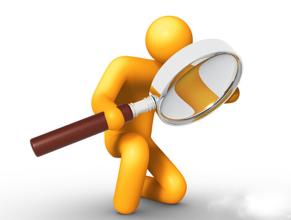 （二）车队绩效考核指标计算方法
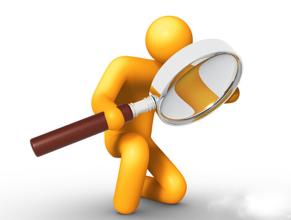 例【12-3】：某车队上半年运输收入总额为5240000元，实际直接费用总额为4980000元，车队经费支出总额为50200元 ，试计算该车队“车队边际贡献总额”和“车队长可控利润总额”。
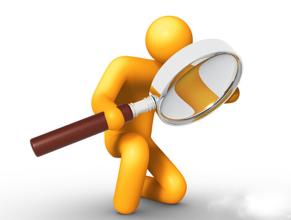 解：（1）车队边际贡献总额计算如下：52400004980000=260000元（2）车队长可控利润总额计算如下：26000050200=209800元
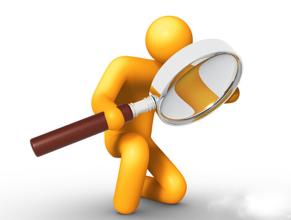 （三）车队绩效考评报告
车队绩效考评报告一般以书面报告形式上报分公司经理及相关部门。其形式与内容见表12-6。随同一并报送的还应有该车队各营运车辆的单车核算汇总表（其内容可与单车核算台帐类同）。
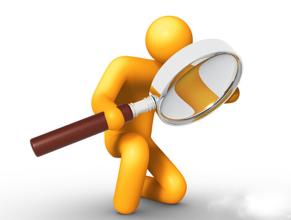 表12-6利润中心责任报告
利润中心：第1车队                 2010年5月                              单位：元
[Speaker Notes: 结论：该车队边际贡献总额差异为101609元，车队长可控利润差异为99609元，均为有利差异，故此，该车队已达成利润目标。]
四、分公司的绩效考评
（一）分公司绩效考评指标设置
考核的责任目标即为“分公司可控边际贡献总额”和“分公司经理可控利润总额”。如果企业对所属分公司摊派企业管理费用或共同成本时，还需考核“分公司营运利润总额”。
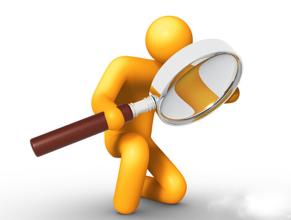 [Speaker Notes: （一）分公司绩效考评指标设置汽车运输企业下属分公司一般作为汽车运输企业的内部独立核算单位，具有材料采购权、生产决策权、运价制定权和运费结算权，在生产经营上有较大独立性。它直接与外部运输市场发生业务上的联系，承办营运业务，按双方商定运价和结算方式收取运费收入，同时进行运输成本与营运利润的核算。因此，运输企业的分公司是典型的“自然的利润中心”。如果汽车运输企业对所属各分公司不摊派企业管理费用或共同费用时，对各分公司利润中心考核的责任目标即为“分公司边际贡献总额”和“分公司经理可控利润总额”。如果企业对所属分公司摊派企业管理费用或共同成本时，还需考核“分公司营运利润总额”。]
（二）分公司考评指标计算方法
[Speaker Notes: （二）分公司绩效考评指标计算方法各分公司在车队核算的基础上，通过对所属车队实际运输收入（由分公司将所属车队的预计收入调整为实际数）和责任成本及辅助车间成本资料的汇总，结合该分公司行政部门成本（即营运间接费用）的发生情况，一并计算该分公司的“边际贡献总额”、“分公司经理可控利润总额” 和“分公司营业利润”指标。 
1.分公司边际贡献总额计算式
2.分公司经理可控利润总额计算式
3.分公司营业利润计算式
分公司分摊共同成本时，需计算分公司营业利润考核指标。]
（三）分公司绩效考评报告
分公司绩效考评报告一般以书面报告形式上报总公司总经理及相关部门。其形式与内容见表12-7。
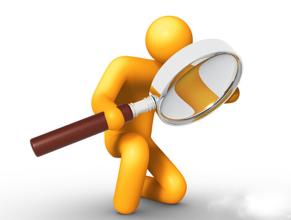 [Speaker Notes: 随同报送的还应有该分公司所属各车队的责任报告汇总表。]
表12-7利润中心责任报告
秦岭运输集团 第一运输公司                 2010年5月                               单位：元
结论：第一运输公司边际贡献总额差异为336970元，经理可控利润差异为306970元，营业利润差异为276970元，均为有利差异，故此，第一运输公司已达成利润目标。
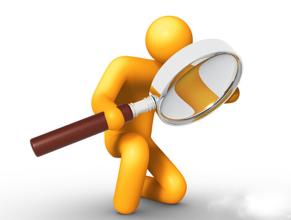 表（12-7）中，由各分公司分摊的管理费用，是总公司各横向管理部门发生的责任费用，纳入成本中心考核范围。
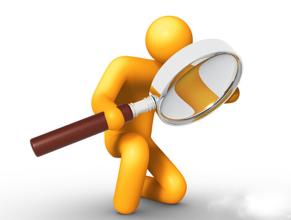 【复习思考题】
1.物流成本绩效考评的意义？
2.设计责任会计制度应遵循的原则是什么？
3.何为成本中心，何为利润中心？
4.成本中心与利润中心的考核指标各有哪些？
5.责任成本应该具备哪几个条件？
6.自然利润中心与人为利润中心的区别？
【练习题】
京华商城仓储中心第二分部2010年第三季度责任成本业绩报告如表12-8所示，据该表数据对第二分部的责任成本业绩做出初步评价。
表12-8  责任成本业绩报告
物流成本管理（第5版）
PowerPoint 
制作人：朱伟生
Thank you!